Business model Canvas
Welkom!

Tim Simons
Trevianum scholengroep, Sittard

Henri van den Hout
Tilburg University, Fontys Lerarenopleiding Tilburg,
De bedenker: Alexander Osterwalder
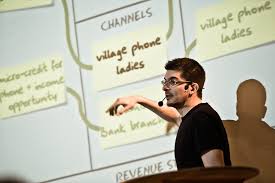 Programma
10 minuten	Welkom, inleiding 		Henri
25 minuten	Maken van opdrachten	Tim
10 minuten	Nabespreking			Henri
Syllabi
Dit model staat niet vermeld in de syllabus voor havo en vwo.
Onderdeel van het model is het begrip klantwaardepropositie. 
Er is wat discussie over dit begrip: waardepropositie wordt vaker gebruikt.
Maar het begrip klantwaardepropositie staat in de syllabus voor havo en vwo.
Syllabus havo
Havo Domein E: Marketing

De kandidaat kan verklaren wat marketing inhoudt, kan marketingdoelstellingen uitleggen, en kan uitleggen op welke wijze deze doelen gerealiseerd kunnen worden en de gevolgen beschrijven van marketing voor de consument en de maatschappij. 
Subdomein E2: Marketingbeleid 
22. De kandidaat kan het marketingbeleid van een organisatie beschrijven. Voor het centraal examen betekent dit dat de kandidaat het marketingbeleid van een organisatie kan uitleggen in relatie tot het begrip klantwaardepropositie.
Syllabus vwo
Vwo Domein E: Marketing

De kandidaat kan uitleggen wat marketing inhoudt, kan marketingdoelstellingen opstellen en kan uitleggen op welke wijze deze doelen gerealiseerd kunnen worden en op welke wijze marketing uitwerkt op de consument en de maatschappij. 

Subdomein E2: Marketingbeleid 
De kandidaat kan het marketingbeleid van een organisatie beschrijven, analyseren en alternatieven op hoofdpunten afwegen. Voor het centraal examen betekent dit dat de kandidaat het marketingbeleid kan beoordelen in relatie tot het begrip klantwaardepropositie.
Taxonomie Bloom
Hogere orde denken
Creating
Evaluating
Analyzing 
Applying (opdracht 2)
				Understanding (opdracht 1 en 3)				
Remembering
						Lagere orde denken
Doel voor deze bijeenkomst
Docenten kunnen werkvormen over het Business model Canvas evalueren.
(De focus ligt in deze workshop op de linkerkant van het Business model Canvas.)
Schema
Voorbeeld
Je bent hier bij de nascholing Bedrijfseconomie, verzorgd door het Landelijk Expertisecentrum Economie en Handel.

De waardepropositie kun je bijvoorbeeld omschrijven als “vergroten van de expertise van inhoud en didactiek voor leraren die het vak Bedrijfseconomie op havo en vwo gaan verzorgen, via fysieke bijeenkomsten”.
Vooraf is onderzocht wat leraren willen. Dat is onder andere gebeurd via een enquête die is ingevuld door ruim 100 leraren op de Vecondag in Zwolle in maart 2016.
De linkerkant van het model
Focus op de organisatie. Daarvoor is veel nodig: experts, ontwikkeltijd, partners. Het leidt tot kosten.
Voor de organisatie
De cel Voor de organisatie wordt in drieën verdeeld: welke activiteiten voert de organisatie uit, wie en wat heeft de organisatie nodig, met wie wordt samengewerkt.
Voorbeeld
De linkerkant van het Business Model Canvas voor deze nascholing.
-Wat zijn de kernactiviteiten?
-Welke mensen en middelen zijn intern nodig?
-Welke strategische partners zijn nodig?
Het woord is aan Tim.
Opdracht 1
Je ziet een vel met twaalf foto’s die te maken hebben met het gratis forenzenblad Metro. Geef per foto aan op welke cel van het Business Model Canvas deze betrekking heeft. Schrijf het nummer van de foto in het canvas.
Business Model Canvas voor Metro
Opdracht 2
Je krijgt een tekst. Lees die en vul daarna de drie lege cellen in. Tijd: 8 minuten.
Mogelijk antwoord
Opdracht 3
Werkvorm: wie ben ik? Vind de naam van de onderneming.

Je krijgt in dia’s de invulling van het Business Model Canvas van een internationaal opererende onderneming.
Elke dia voegt informatie toe.
Na elke dia vul je in wat je denkt dat de naam van de onderneming is.
Alle informatie heeft dus betrekking op dezelfde onderneming!!
Antwoordvel
Vul allereerst je voornaam in.







Beantwoord tot slot de bonusvraag.
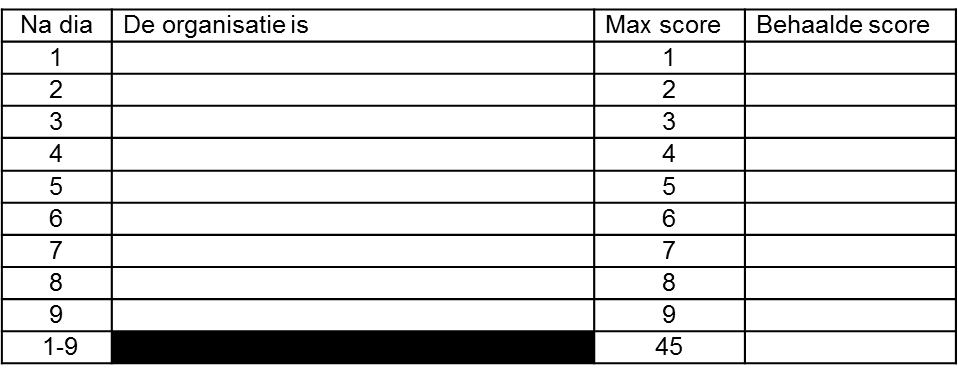 Welke organisatie ben ik?
Welke organisatie ben ik?
Welke organisatie ben ik?
Welke organisatie ben ik?
Welke organisatie ben ik?
Welke organisatie ben ik?
Welke organisatie ben ik?
Welke organisatie ben ik?
Welke organisatie ben ik?
Welke organisatie ben ik?
Welke organisatie ben ik?
Welke organisatie ben ik?
Welke organisatie ben ik?
Welke organisatie ben ik?
Welke organisatie ben ik?
Welke organisatie ben ik?
Welke organisatie ben ik?
Welke organisatie ben ik?
Wie ben ik?
Subway
Bepalen score
Geef het antwoordvel aan je buur.
Je bepaalt de score van jouw buur.
Welke organisatie ben ik?
Facebook
Welke organisatie ben ik?
iTunes
Beschrijf het businessmodel van Rega
Beschrijving Rega
Een Zwitserse organisatie die helikopters en vliegtuigen gebruikt om hulpverleners naar de plaats van een ongeluk te brengen.
Zogenaamde gönners betalen een bedrag aan Rega. In ruil daarvoor hoeven ze niets te betalen als ze hulp van Rega nodig hebben. 
Verzekeringsmaatschappijen maken gebruik van de diensten van Rega en betalen daarvoor.
economieles@gmail.com